Фотоотчет«Из сказки зимней в сказку лета»
МАДОУ №59
Воспитатель: Киселева Т.Г.
Детский сад – особое учреждение, практически это второй дом для его сотрудников и детей. А свой дом всегда хочется сделать уютным и красочным.
Зима выдалась снежная, морозная, а значит материала для снежной сказки было предостаточно.
Снежная  сказка началась  с борьбой со снегом.Были сделаны высочайшие горы из снега, а из них придумали сказку « 33 попугая». В главных ролях символ года –ОБЕЗЬЯНА и ее лучшие друзья.
С Удава не только скатывались, подлезали  но и забрасывали в него мячи…Было здорово!
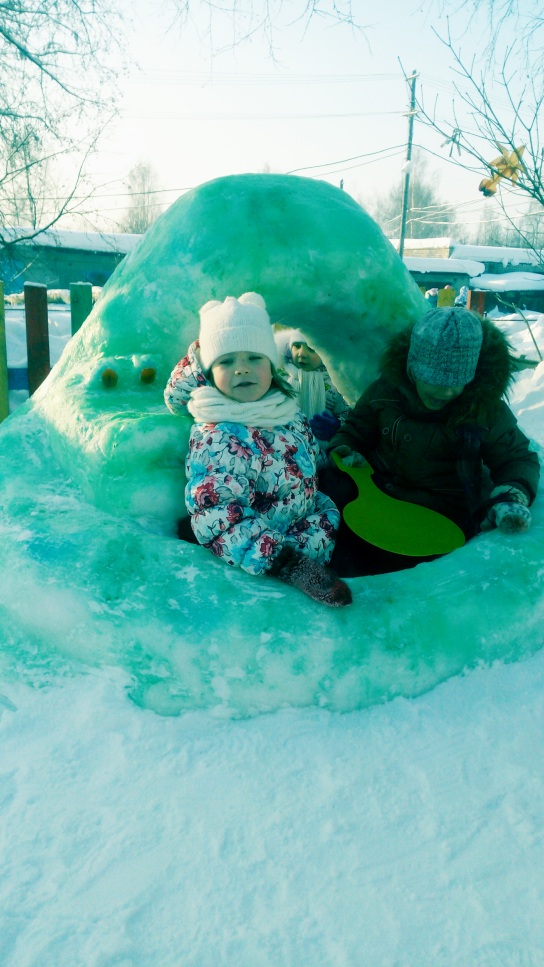 Любимый розовый слон
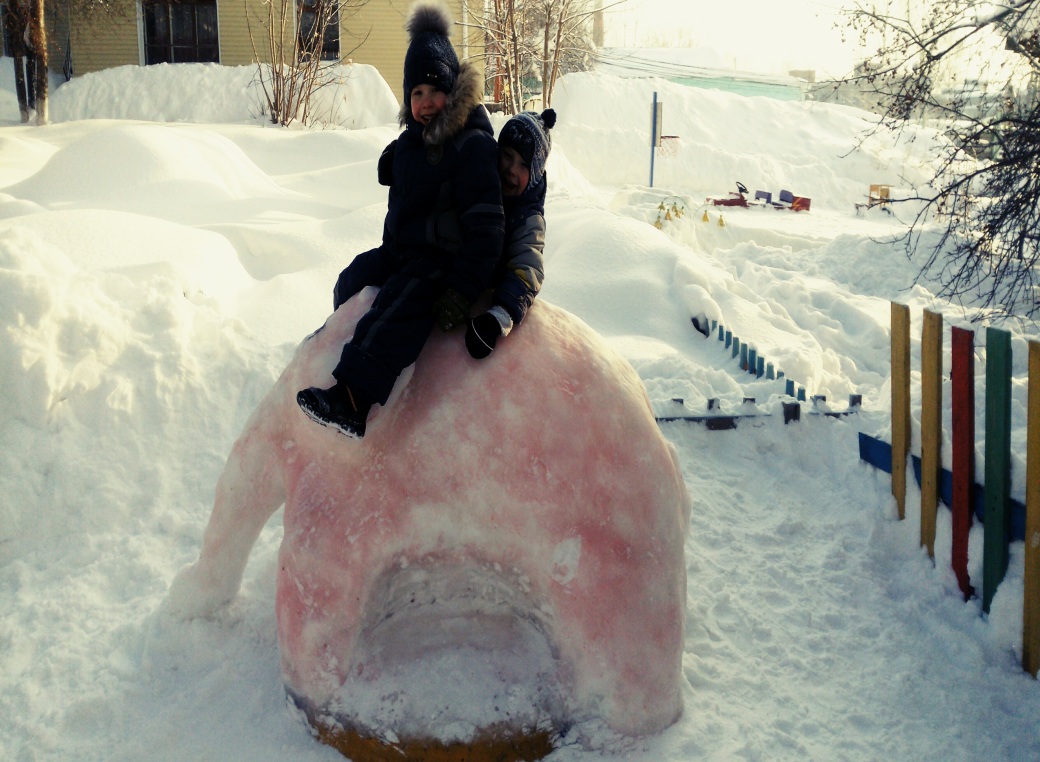 Всю зиму нас катал на себе знаменитый из сказки кит
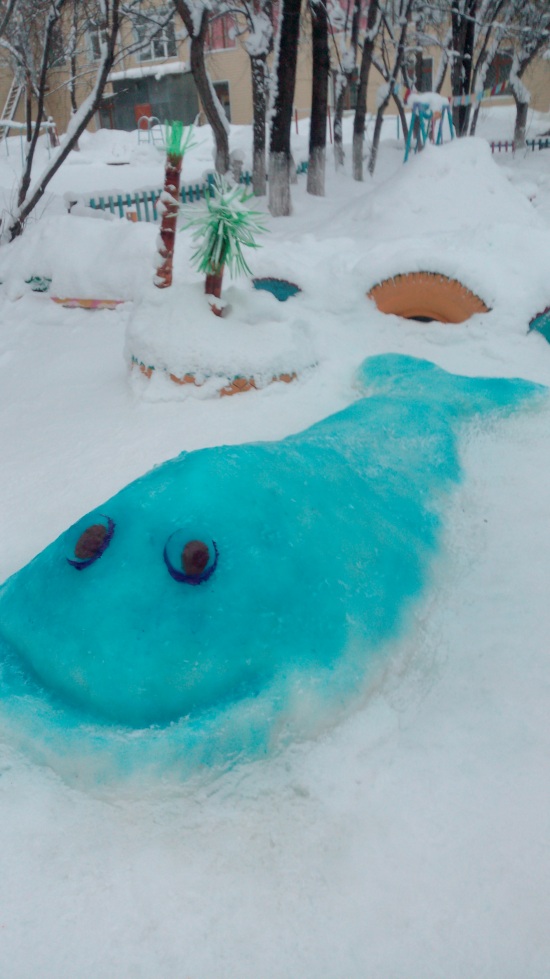 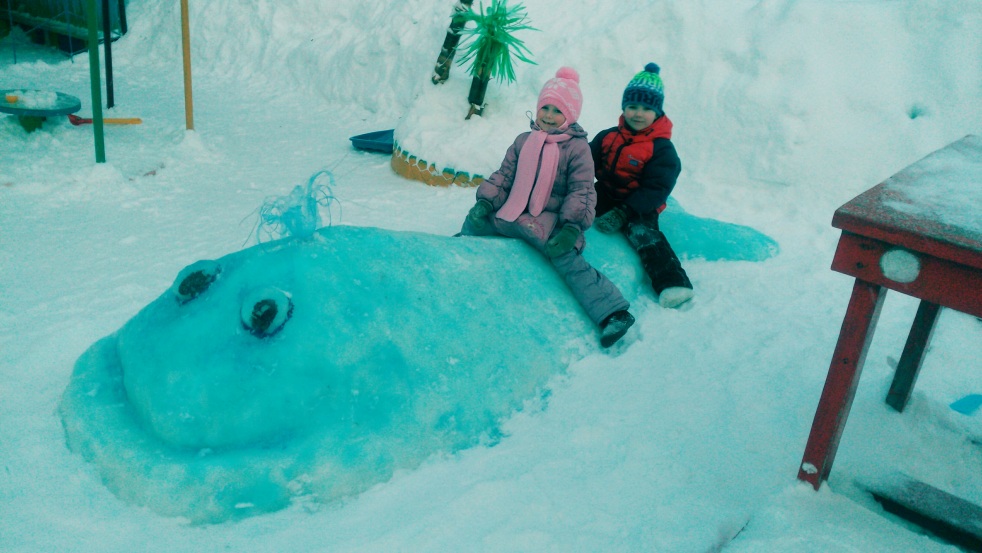 Чудный попугай каждый день радовал своими красками на белом снегу
Охранял нашу горку и был любимцем желающих покататься с горки
Сверкающая на солнце сапфирами и веражами горка , была самым популярным местом для развлечения
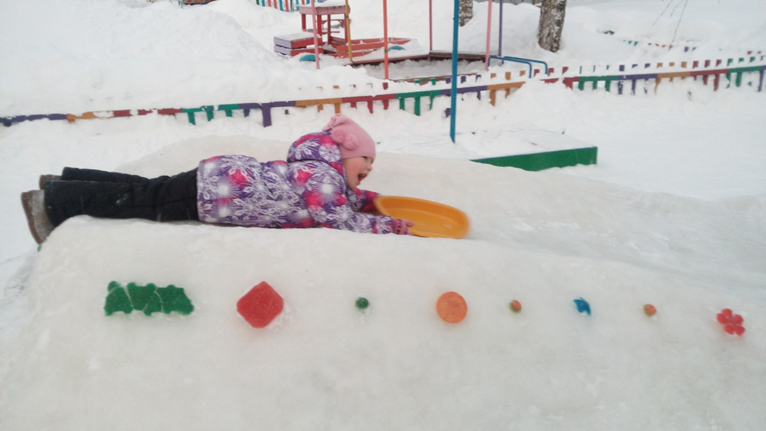 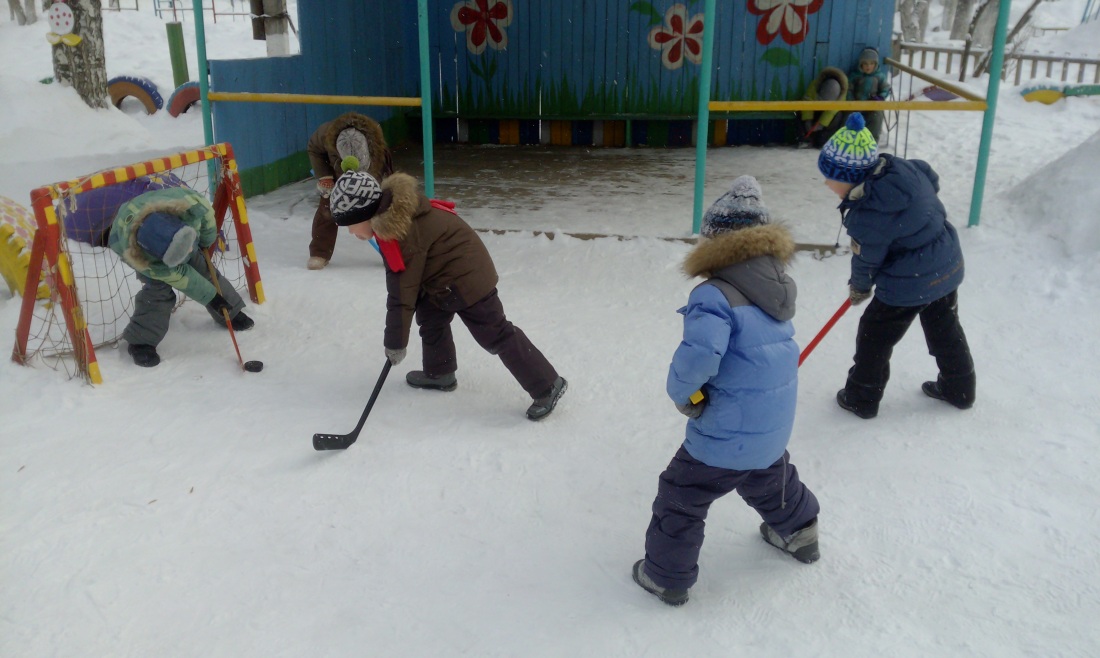 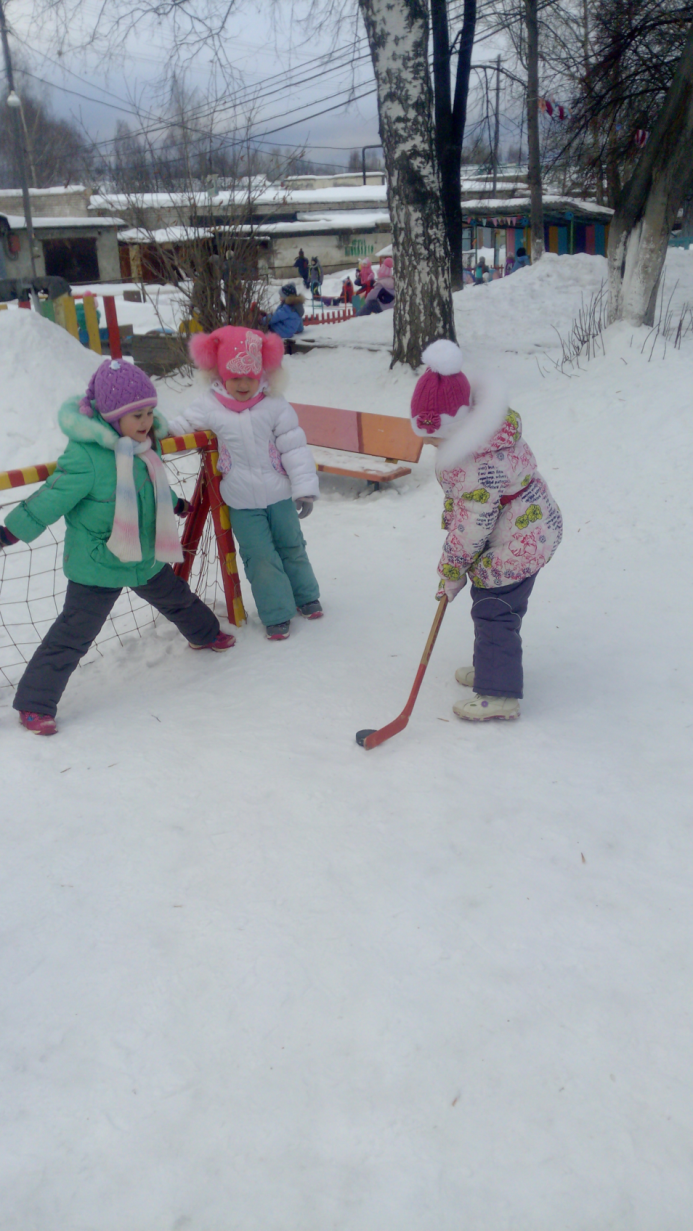 В хоккей играют не только настоящие мужчины , но и девчонки забивают голы
Елочка - елка зеленый наряд
Нашей елкой любовался весь сад. Новогоднее настроение длилось до весны.
Зима была снежной , а лето жарким!
Сказка зимняя перешла в сказку лета
Такая веранда была   до волшебства лета
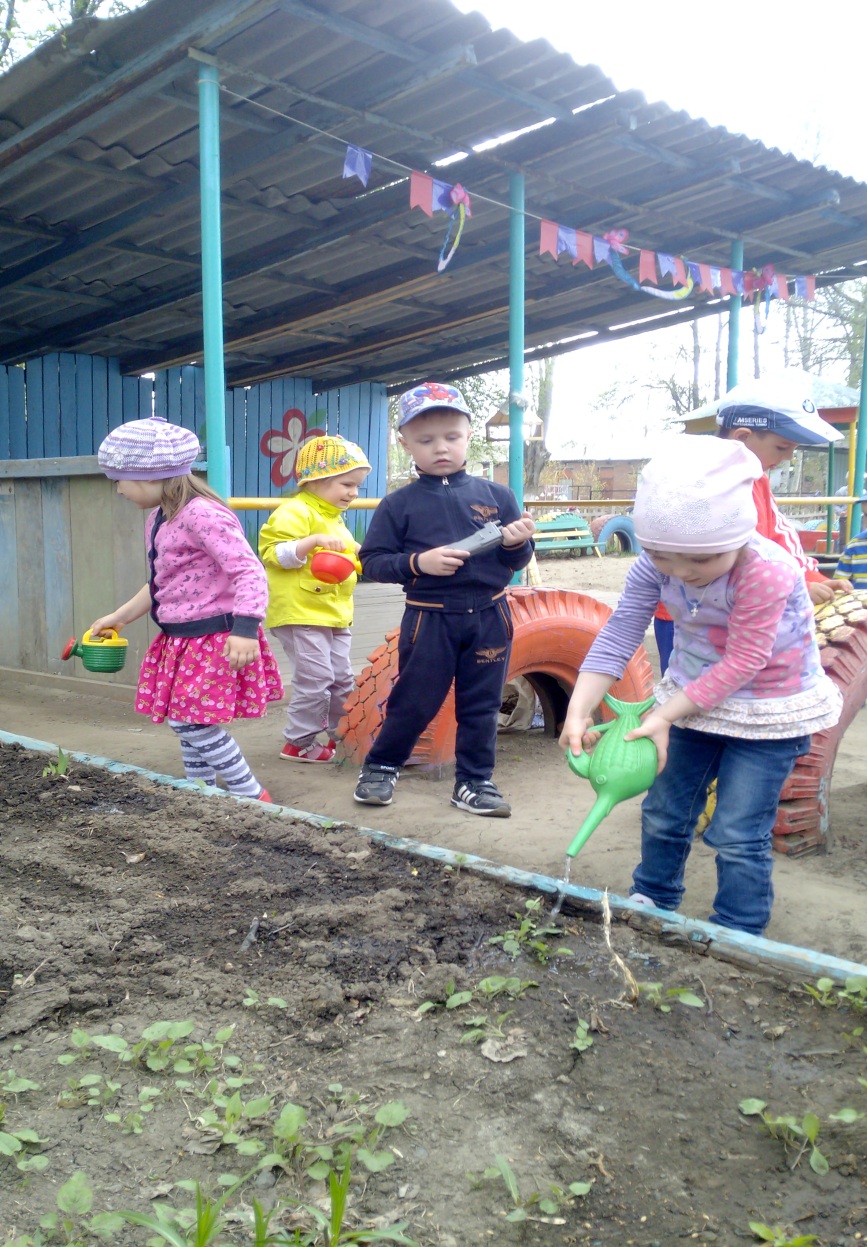 Такая стала после
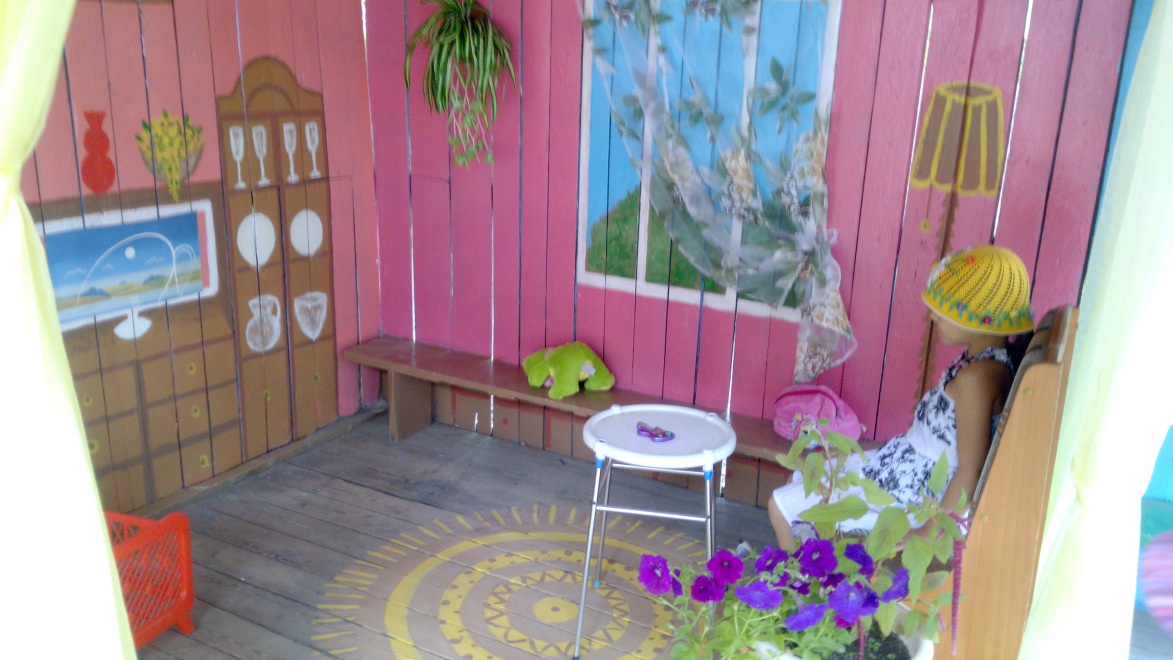 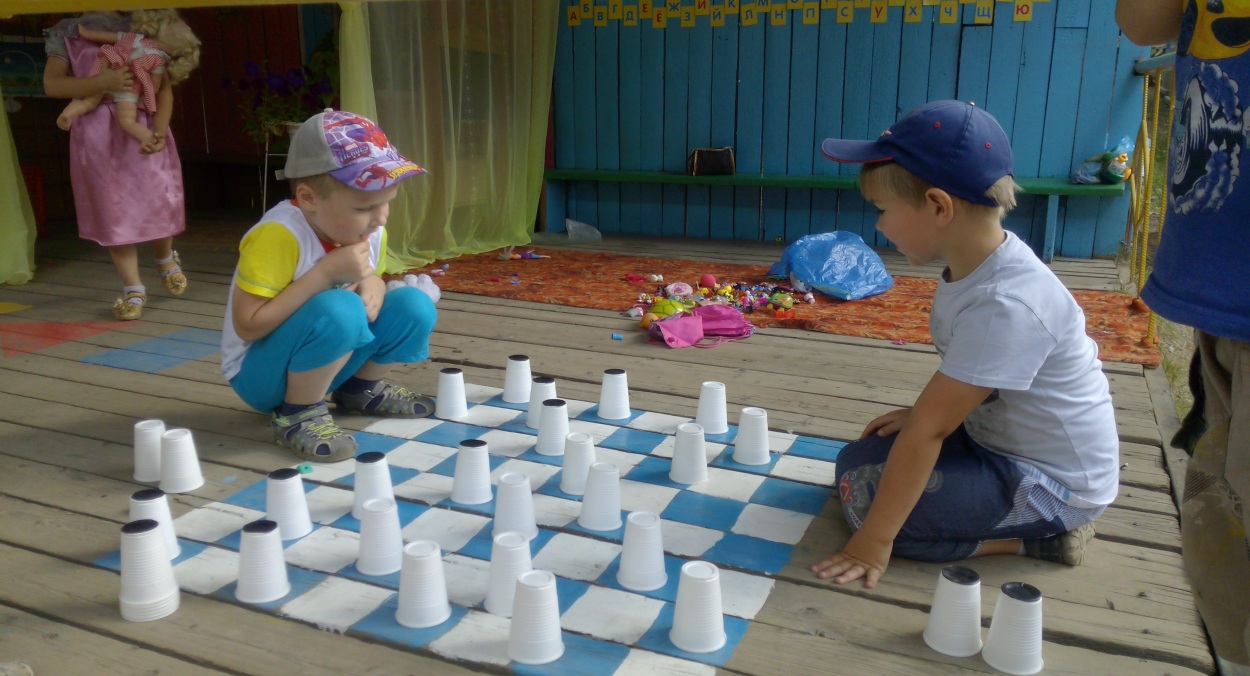 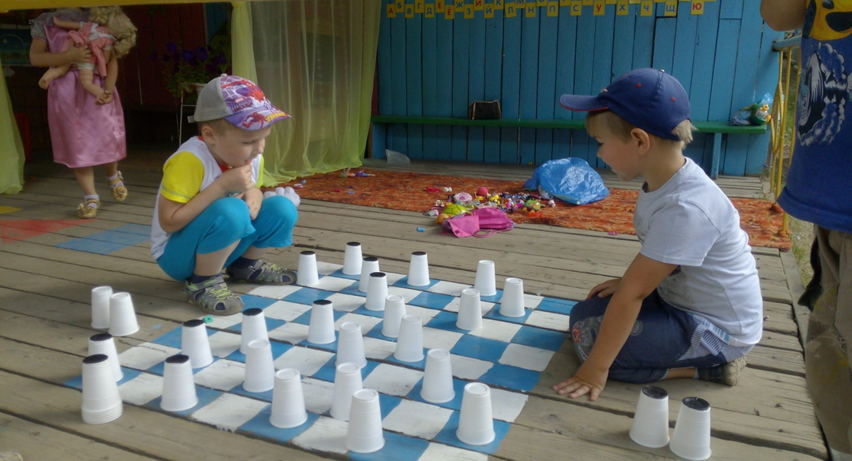 Познаем азбуку, математику и поднимаем интеллект за игрой в шашки
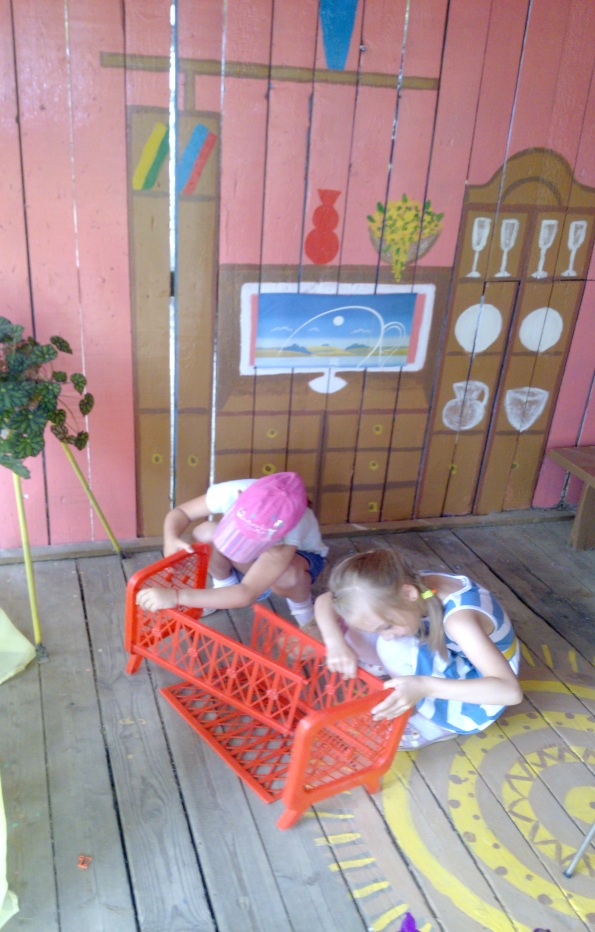 Девчонки играют в « Дочки –матери»
Арка искусства до и после волшебства лета
Корни деревьев превратились в причудливых змеек
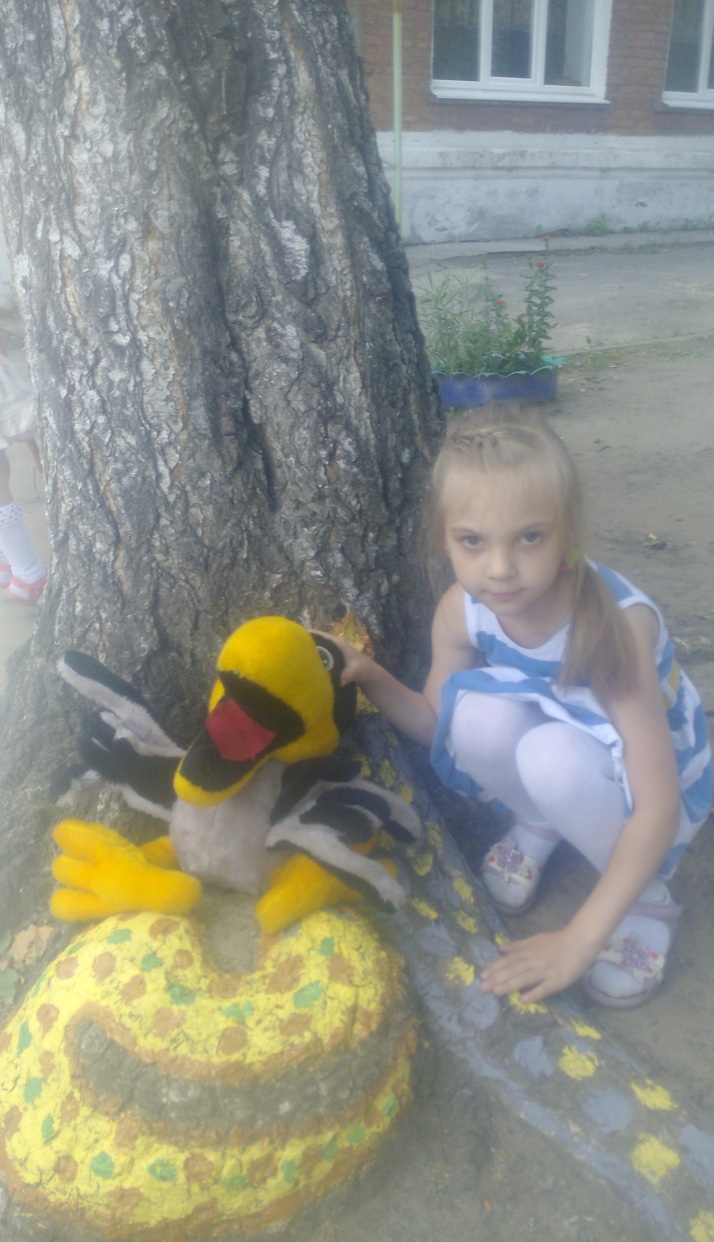 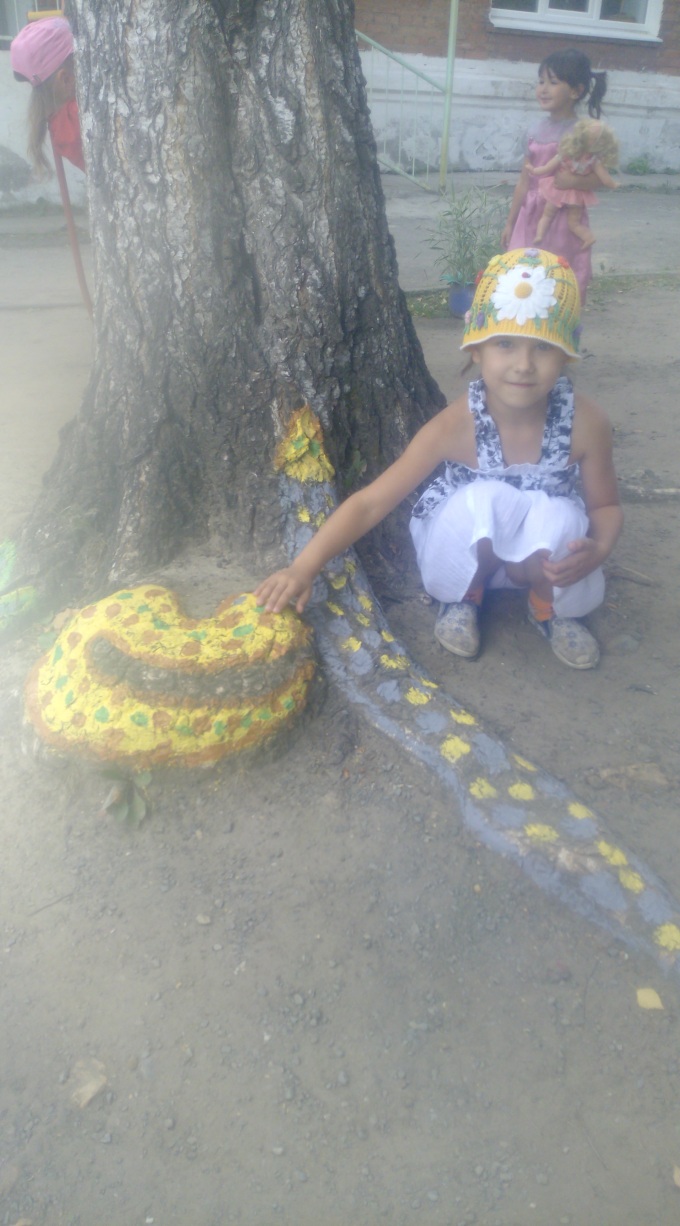 Мы и в космос полетаем и на Сафари побываем
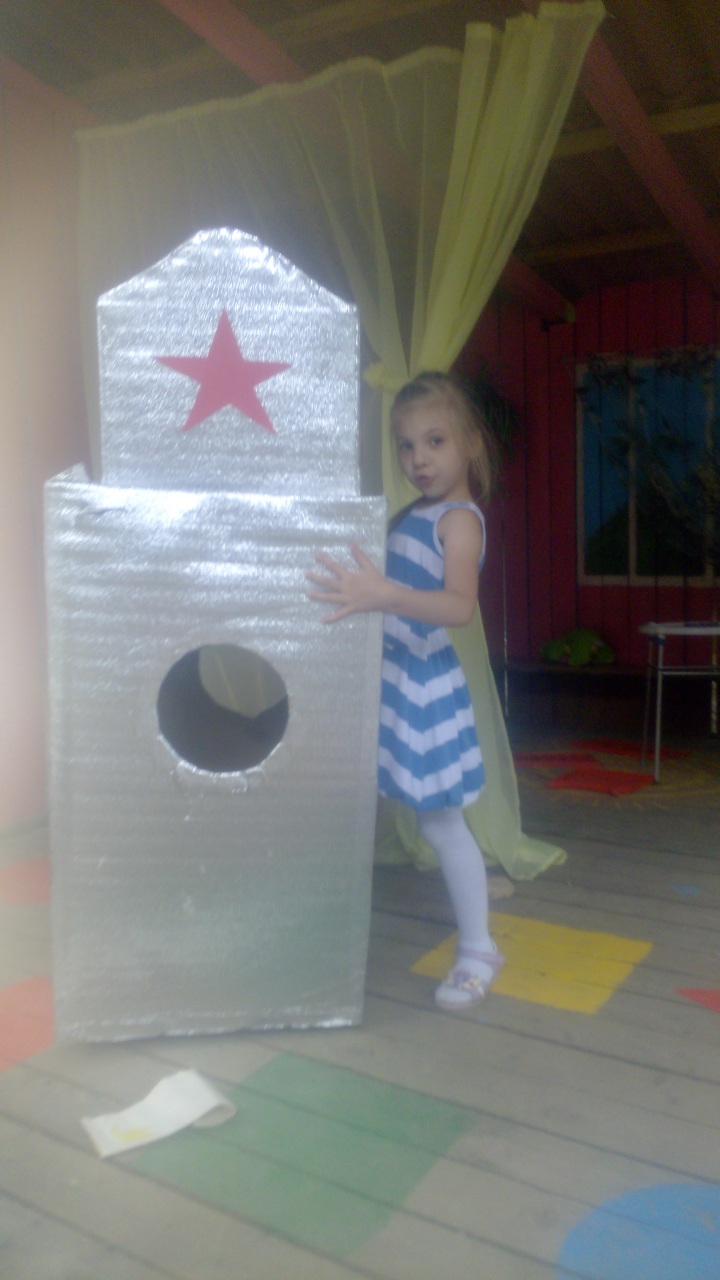 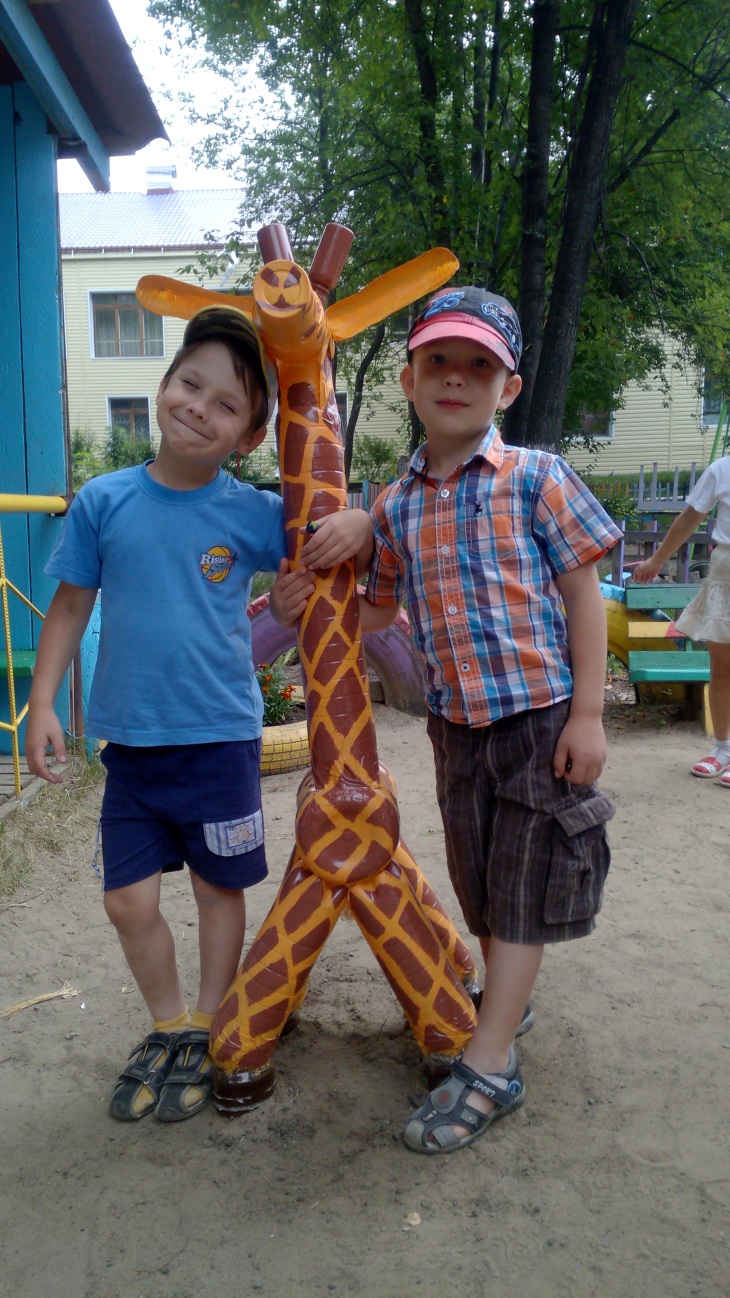 Мы верим твердо в победу спорта
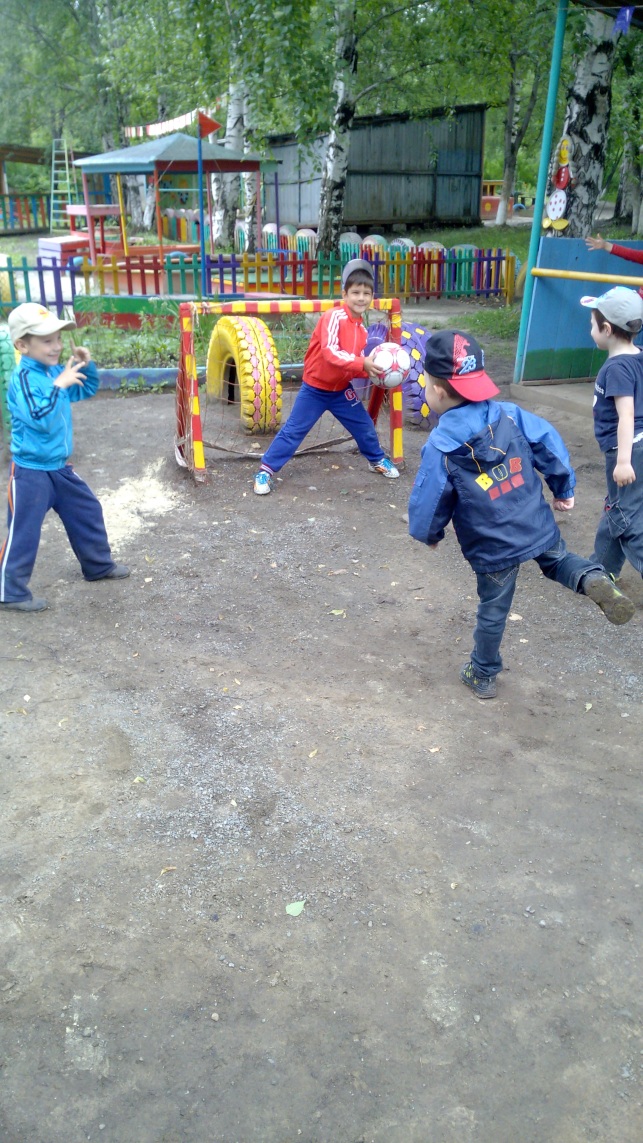 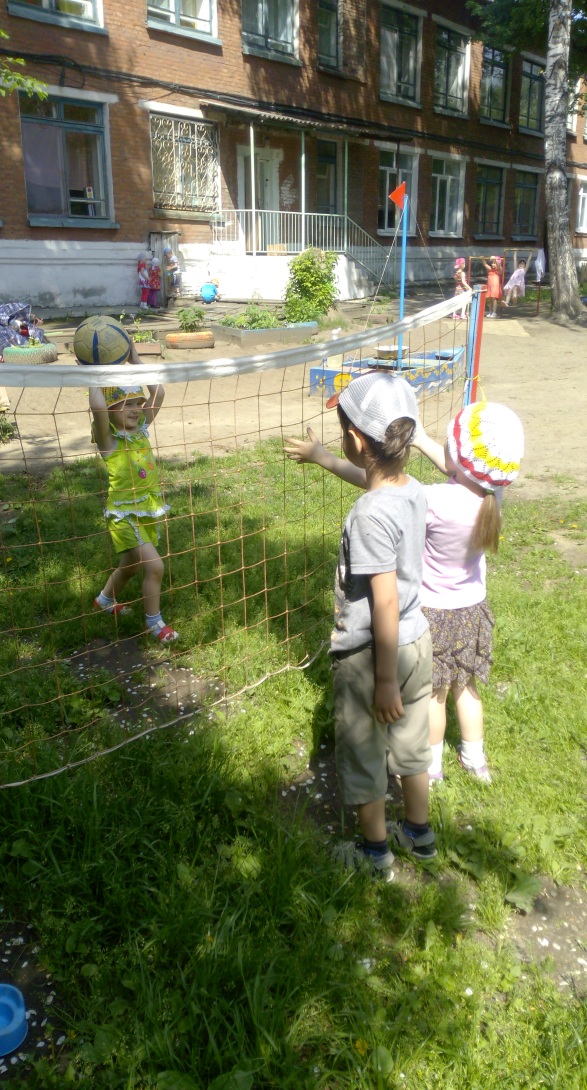 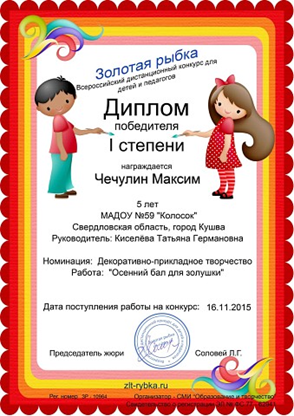 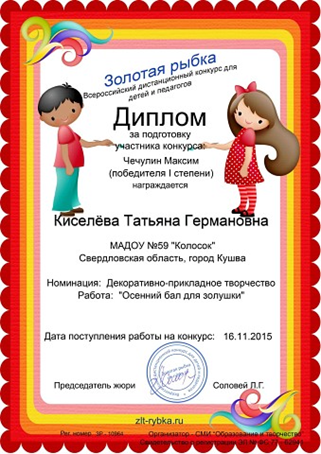 Вот  такая наша сказка
СПАСИБО ЗА ВНИМАНИЕ!